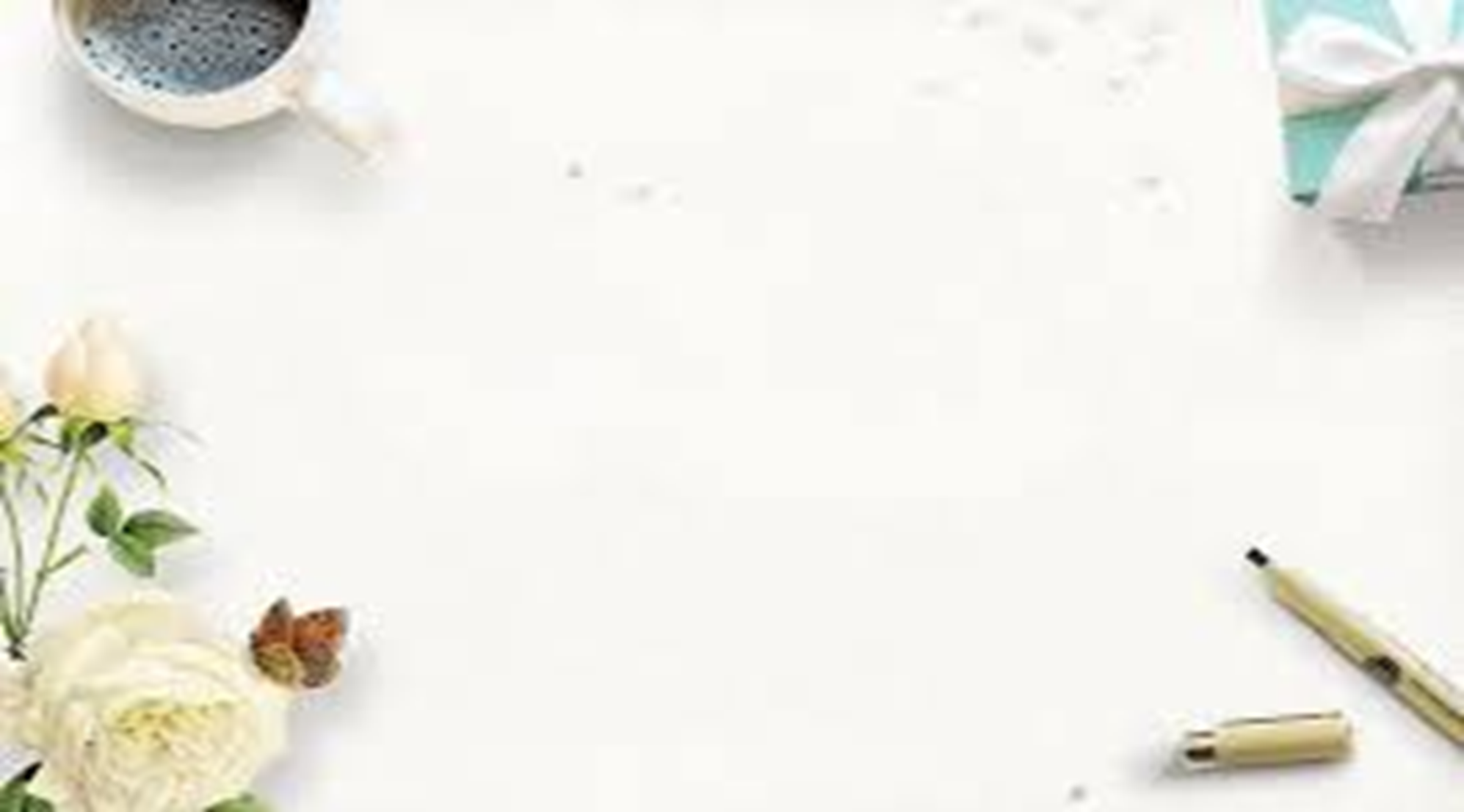 TIẾT 83, 84, 85 - BÀI 36 ĐỘNG VẬT
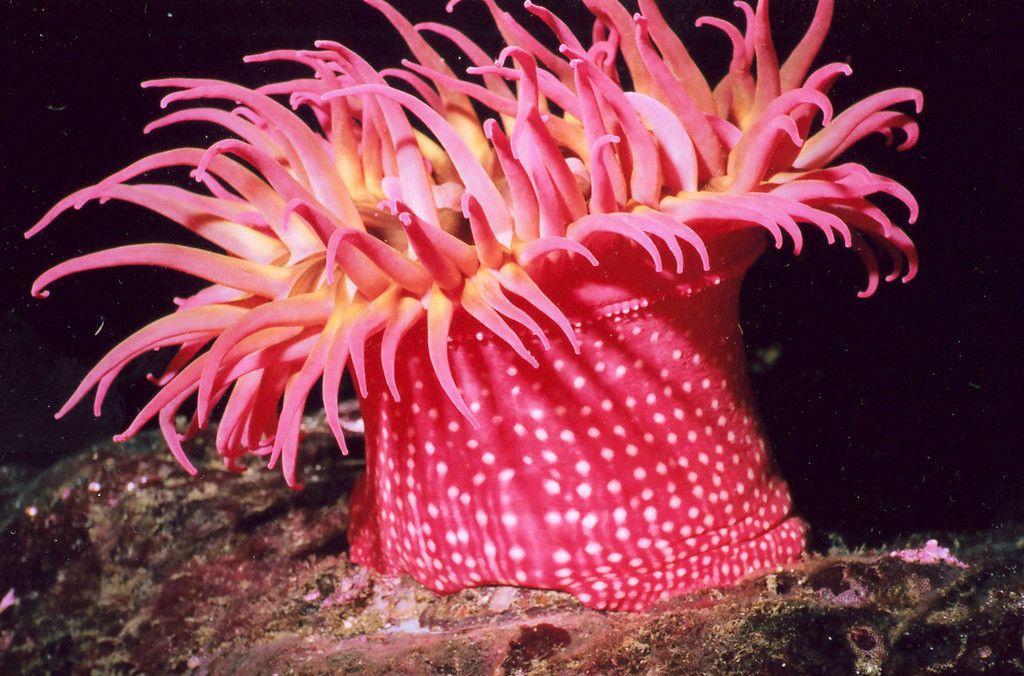 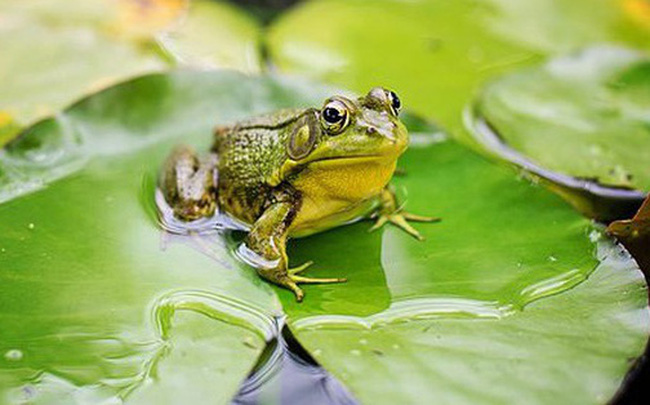 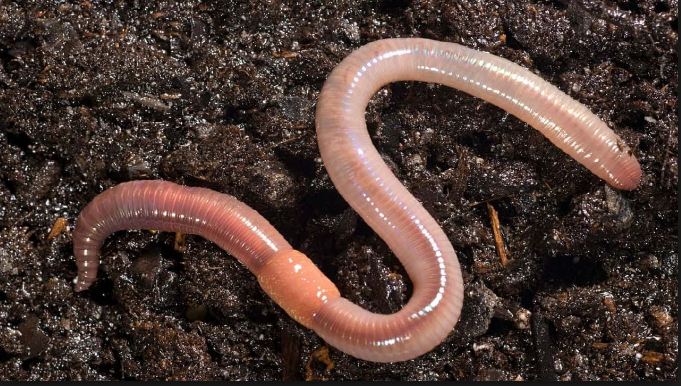 MỘT SỐ LOÀI ĐộNG VẬT
Hải quỳ
Ếch
Giun đất
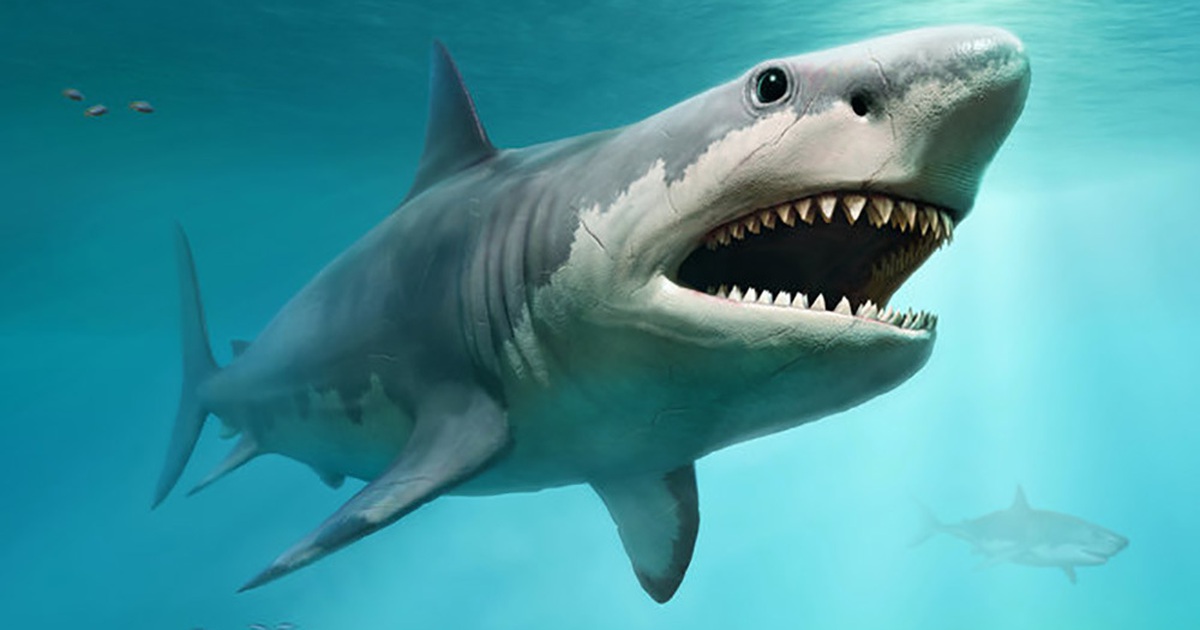 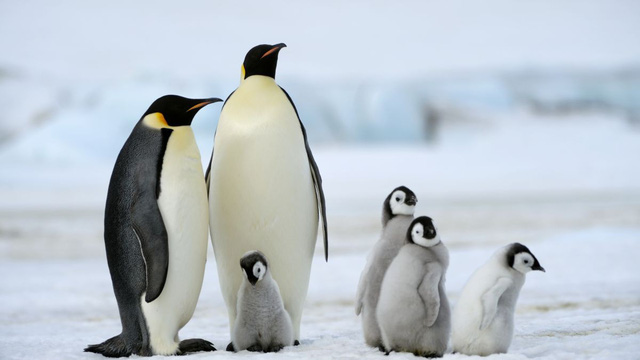 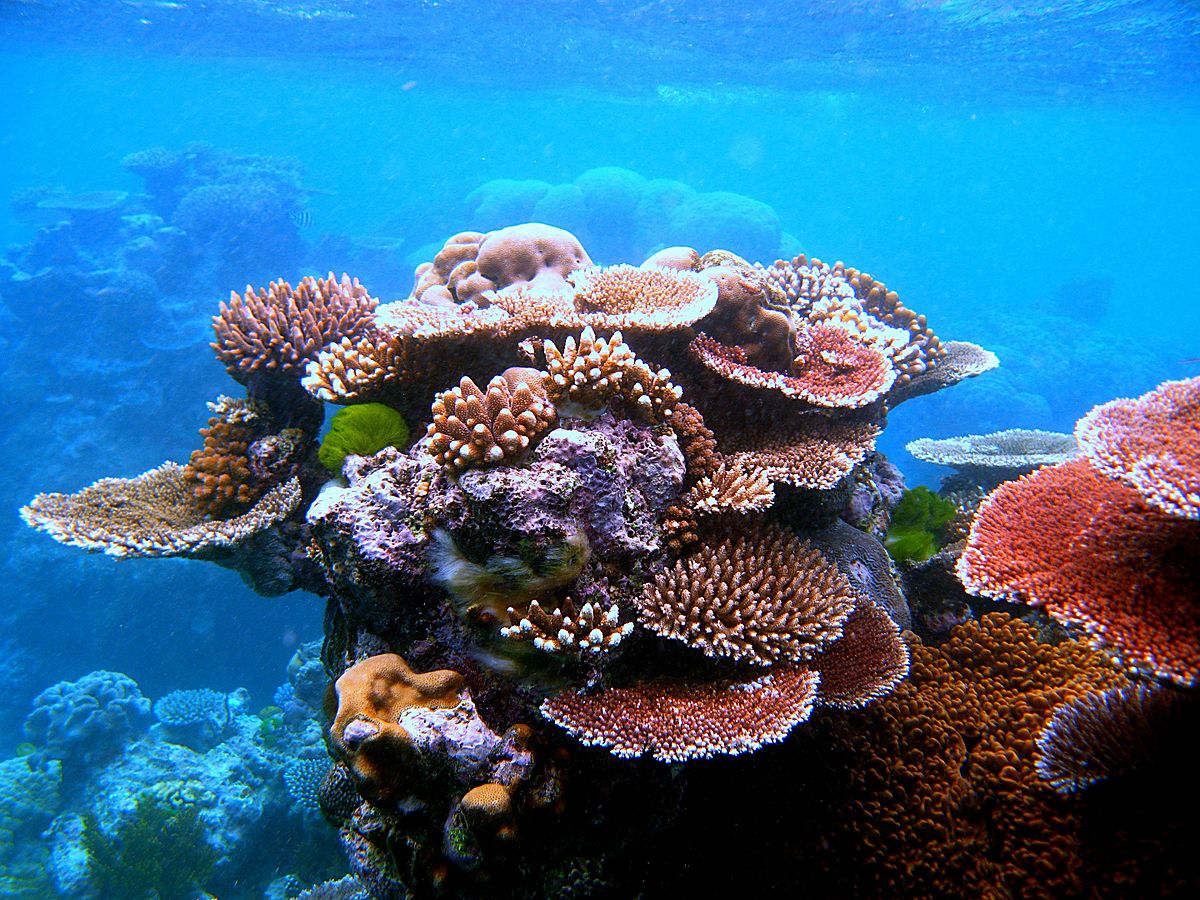 Chim cánh cụt
San hô
Cá mập
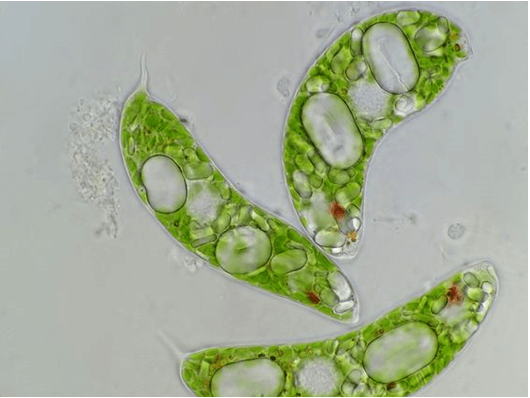 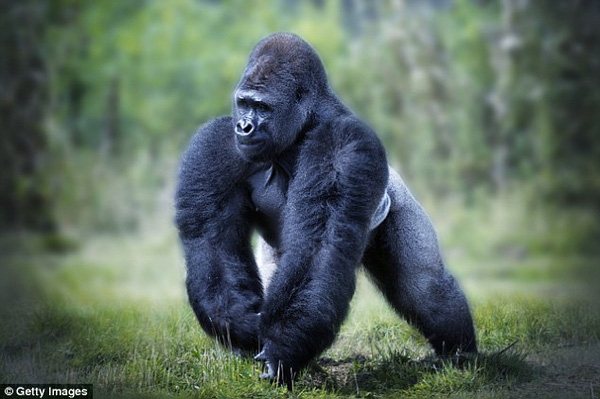 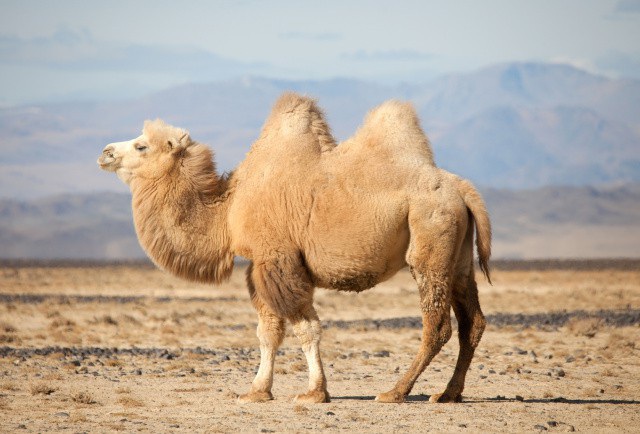 2
Trùng roi
Lạc đà
Tinh tinh
TIẾT 83, 84, 85, 77, 78 - BÀI 36. ĐỘNG VẬT
ĐA DẠNG ĐỘNG VẬT
Kể tên một số loài động vật, môi trường sống của chúng (lấy vi dụ ở khắp môi trường trên trái đất: dưới nước (nước ngọt, mặn, trong bùn), trên cạn (nhiệt đới, hoang mạc, vùng cực, trên không, trong đất, trong cơ thể sinh vật).
- Nhận xét về sự đa dạng của thực vật.
+ Về số loài
+ Môi trường sống
- Rút ra đặc điểm chung của chúng.
- Giới động vật gồm những ngành nào?
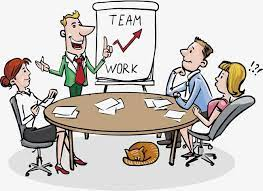 TIẾT 83, 84, 85, 77, 78 - BÀI 36. ĐỘNG VẬT
I. ĐA DẠNG ĐỘNG VẬT
- Đa dạng về loài: Có khoảng hơn 1,5 triệu loài động vật đã được xác định, mô tả và định tên.
- Đa dạng về môi trường sống: Sống khắp nơi trên trái đất
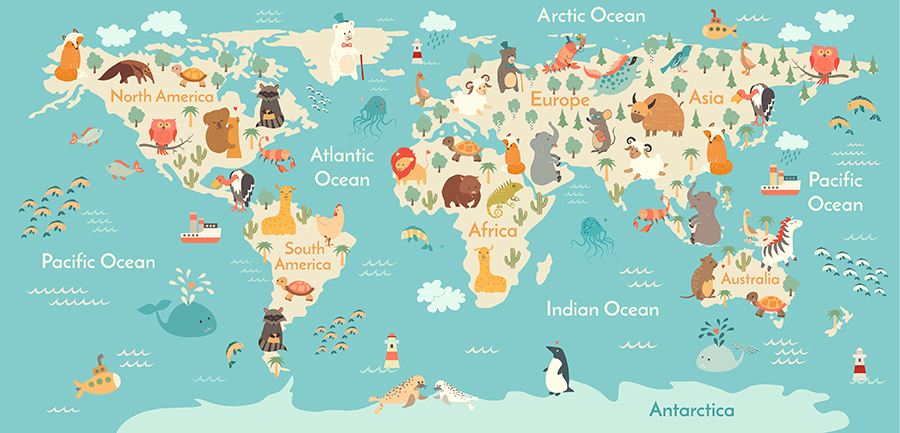 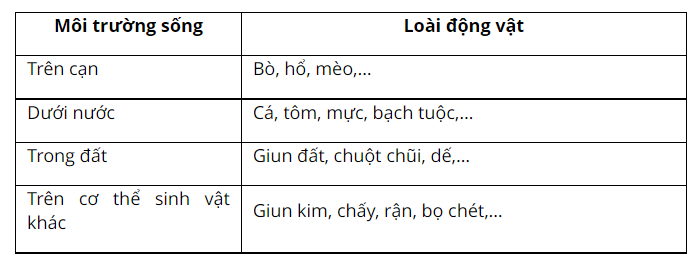 4
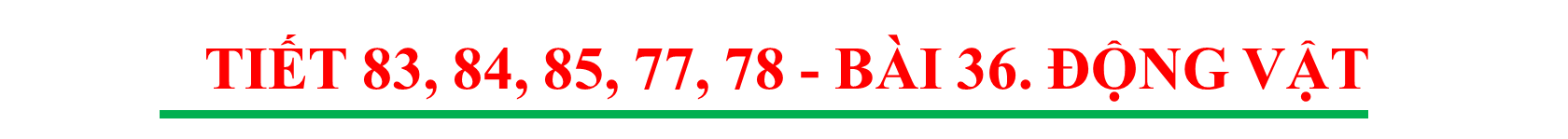 I. ĐA DẠNG ĐỘNG VẬT
Trong các đặc điểm sau, đặc điểm nào là dấu hiệu nhận biết động vật?
Cơ thể cấu tạo gồm nhiều tế bào (đa bào) nhân thực
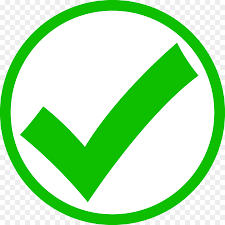 Hầu hết có khả năng di chuyển
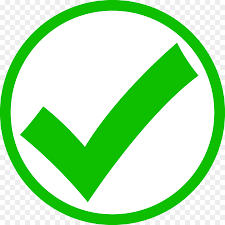 Không có khả năng di chuyển
Tự tổng hợp được chất hữu cơ nuôi cơ thể (tự dưỡng)
Sử dụng chất hữu cơ có sẵn (dị dưỡng)
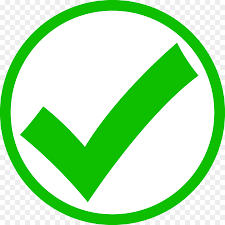 Tế bào không có thành tế bào
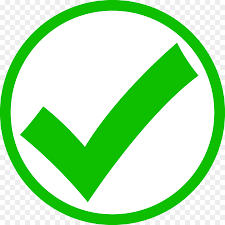 Tế bào có thành tế bào cellulose
5
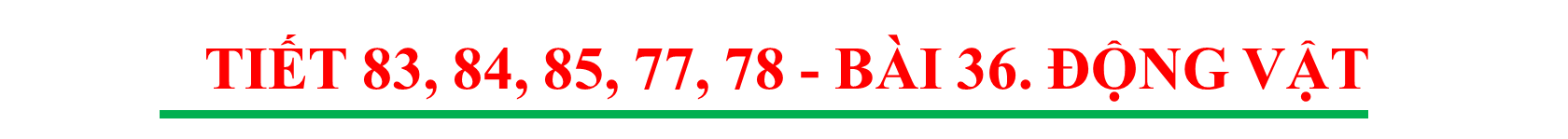 II. CÁC NHÓM ĐỘNG VẬT
Động vật được phân làm những nhóm nào?
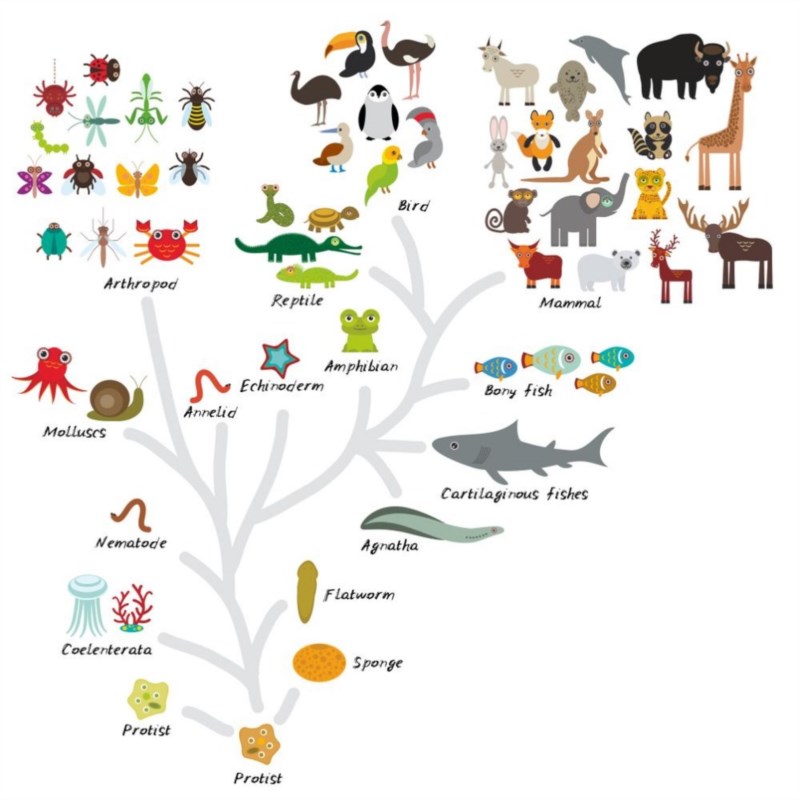 Hoàn thành tiếp các câu sau:
- Động vật không xương sống gồm các loài động vật mà cơ thể chúng ……………………………
- Động vật có xương sống gồm các loài động vật mà cơ thể chúng …………………….………
không có xương sống.
có có xương sống.
6
TIẾT 83, 84, 85, 77, 78 - BÀI 36. ĐỘNG VẬT
II. CÁC NHÓM ĐỘNG VẬT
Yêu cầu:  Nêu đặc điểm và kể tên một số đại diện mỗi ngành
2. Sản phẩm: Ìnorgraphic, ………..
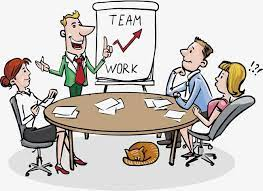 TIÊU CHÍ CHẤM SẢN PHẨM
ĐỘNG VẬT KHÔNG XƯƠNG SỐNG
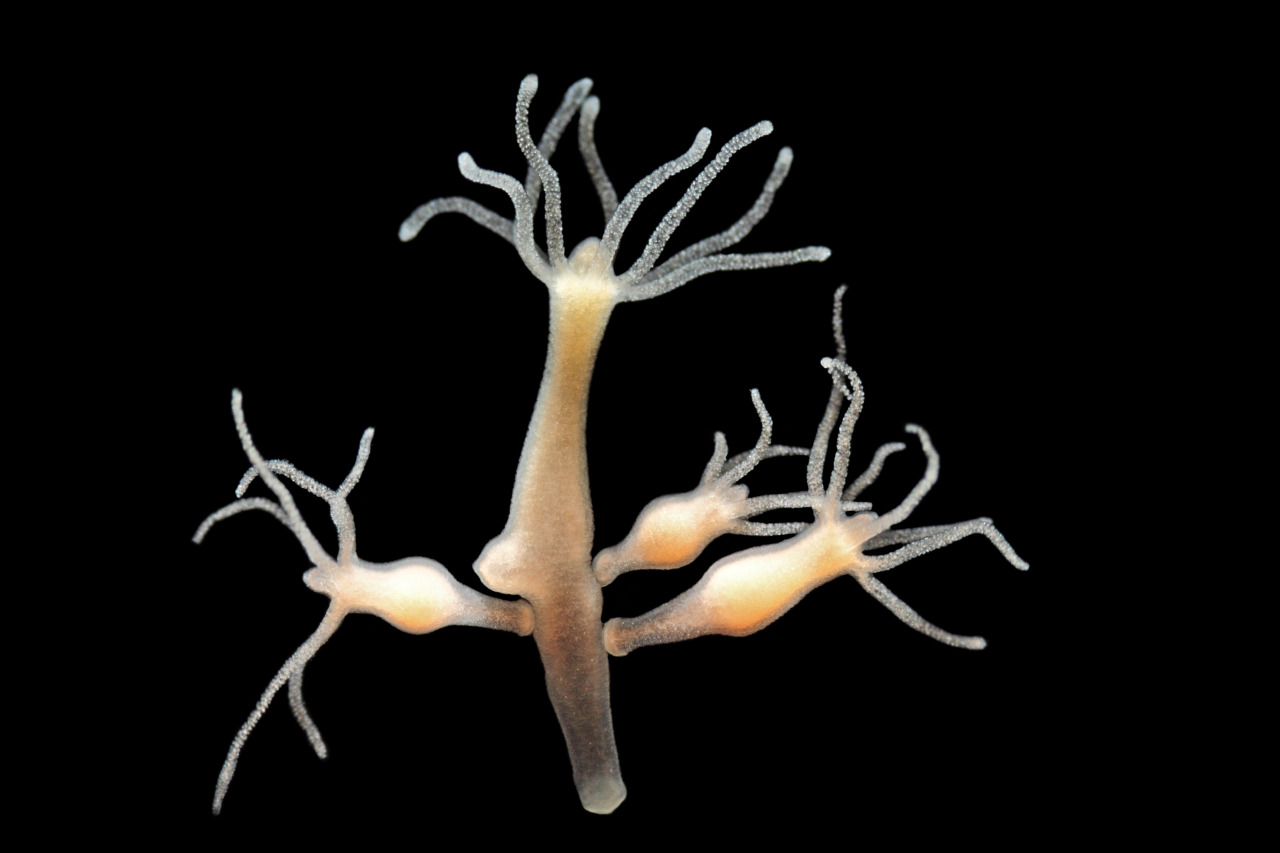 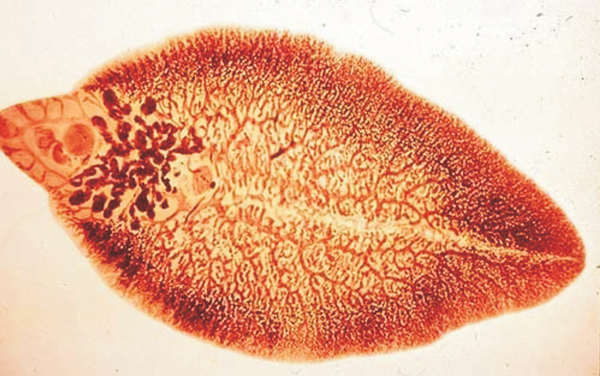 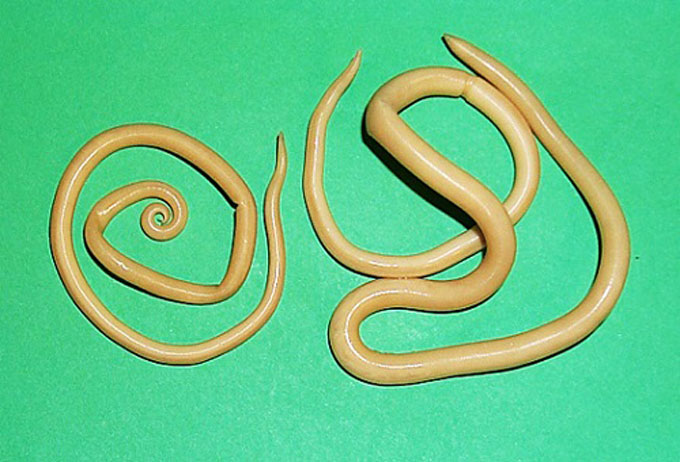 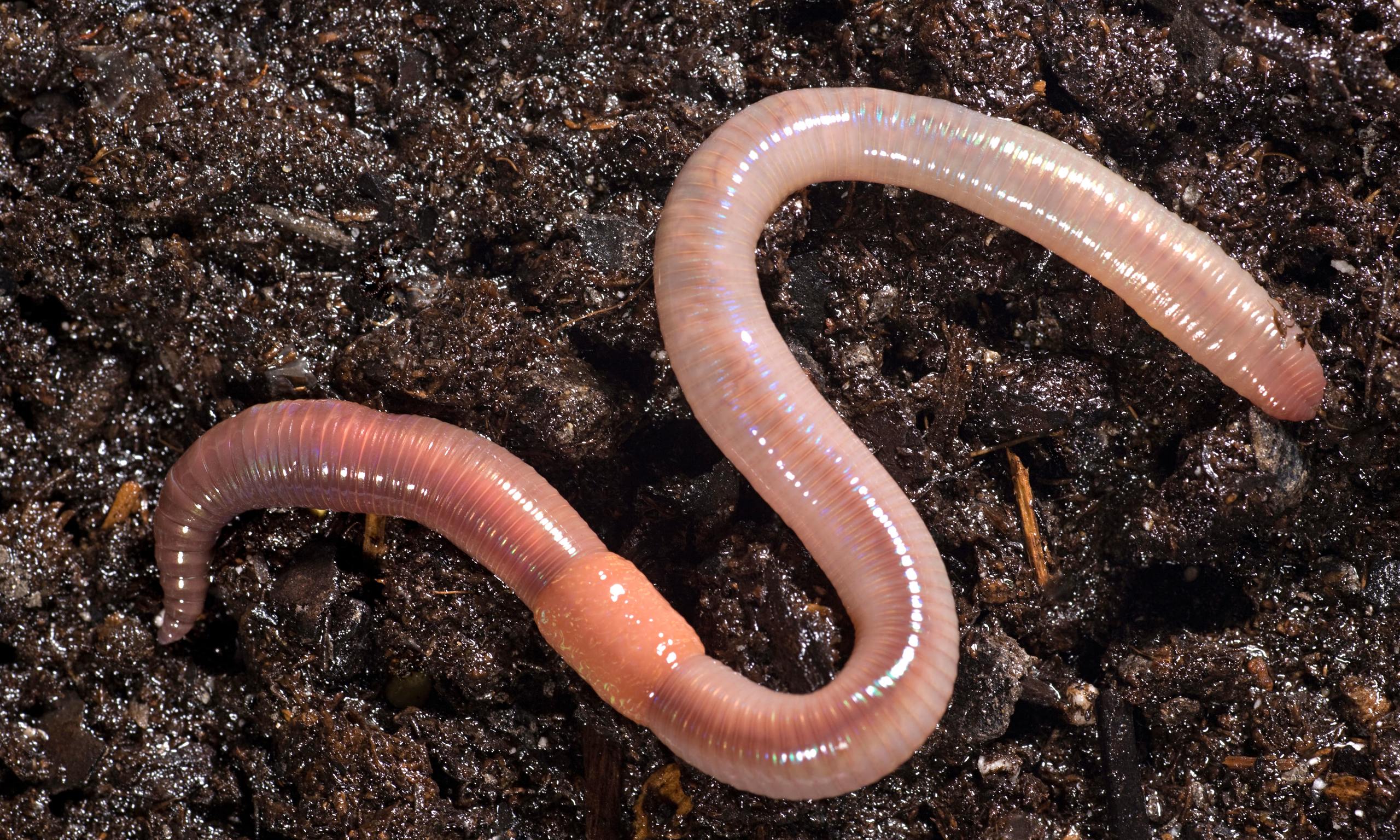 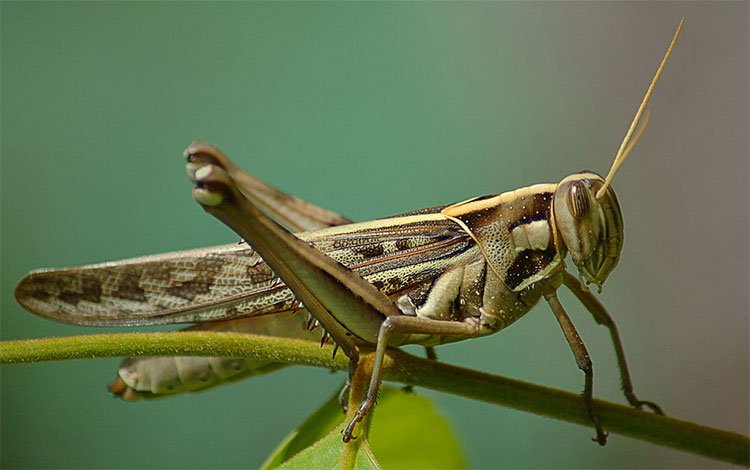 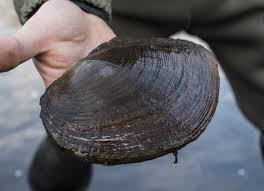 9
ĐỘNG VẬT CÓ XƯƠNG SỐNG
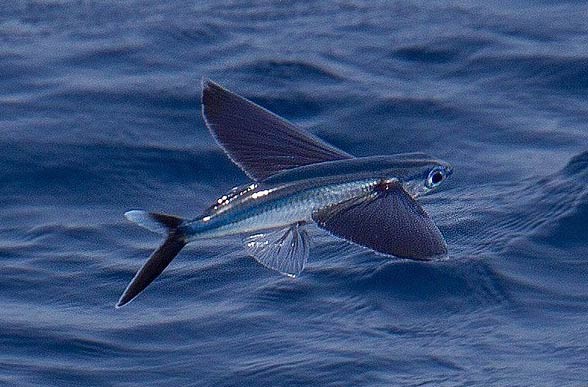 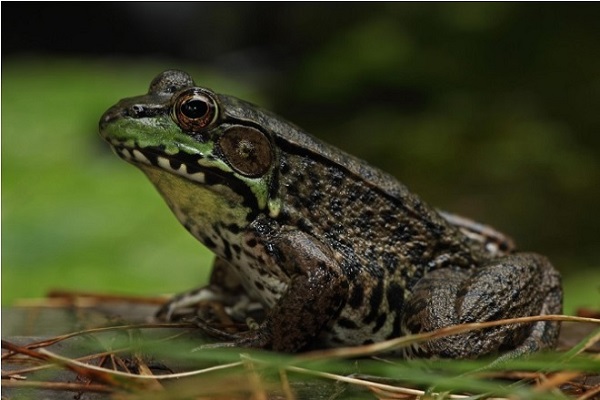 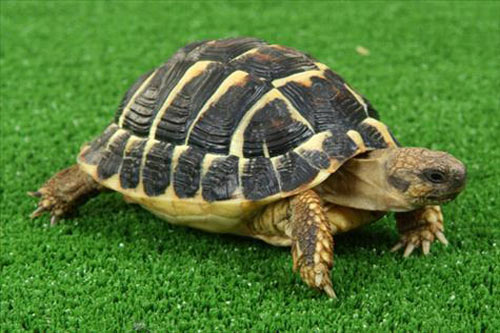 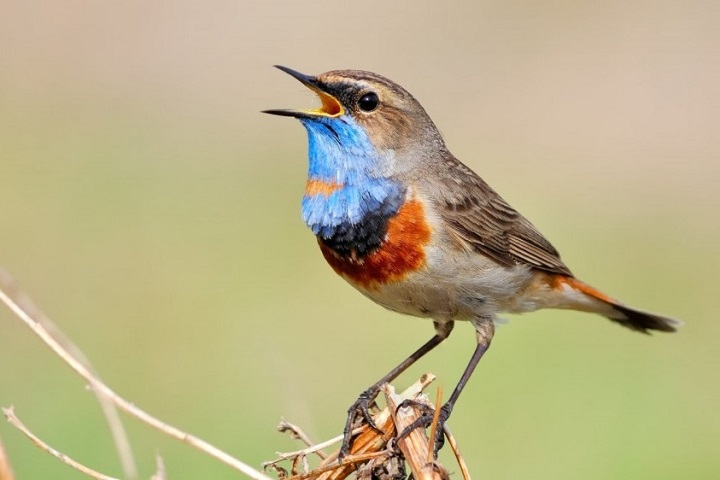 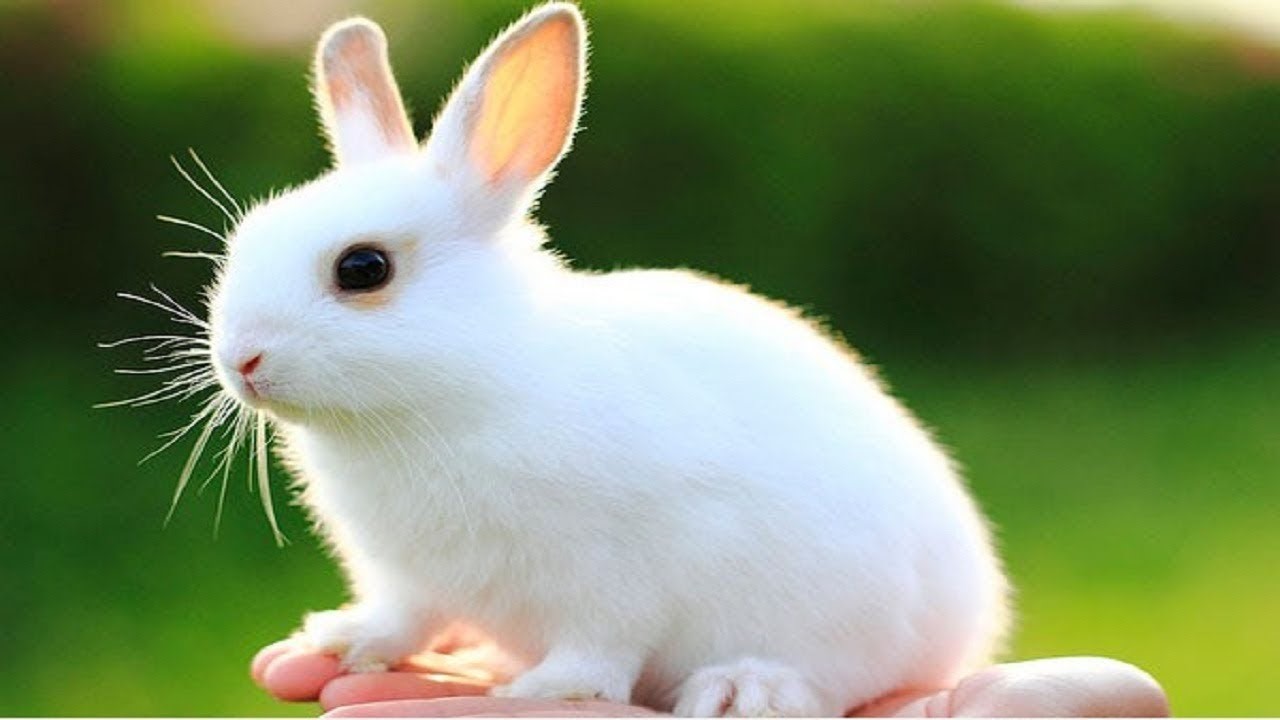 10
TỔNG KẾT ĐỘNG VẬT KHÔNG XƯƠNG SỐNG
Đại diện:…………………
Đặc điểm nhận biết:…………………
Đặc điểm nhận biết:…………………
Đặc điểm nhận biết:…………………
Đại diện:…………………
Đại diện:…………………
Đại diện:…………………
Đại diện:…………………
Đặc điểm nhận biết:…………………
Đặc điểm nhận biết:…………………
11
Đặc điểm nhận biết:…………………
Đại diện:…………………
TỔNG KẾT ĐỘNG VẬT CÓ XƯƠNG SỐNG
Đại diện:…………………
Đặc điểm nhận biết:…………………
Đặc điểm nhận biết:…………………
Đặc điểm nhận biết:…………………
Đại diện:…………………
Đại diện:…………………
Đại diện:…………………
Đại diện:…………………
Đặc điểm nhận biết:…………………
Đặc điểm nhận biết:…………………
12
TIẾT 83, 84, 85, 77, 78 - BÀI 36. ĐỘNG VẬT
II. CÁC NHÓM ĐỘNG VẬT
1. Động vật không xương sống
Hoàn thành tiếp các câu sau:
- Động vật không xương sống gồm các loài động vật mà cơ thể chúng  ………………………………………..…
- Động vật có xương sống gồm các loài động vật mà cơ thể chúng ……………………………..……………………
không có xương sống.
có xương sống
Nối cột A với cột B sao cho đúng với các nhành trong nhóm động vật không xương sống:
TIẾT 83, 84, 85, 77, 78 - BÀI 36. ĐỘNG VẬT
II. CÁC NHÓM ĐỘNG VẬT
2. Động vật có xương sống
Nối theo mẫu:
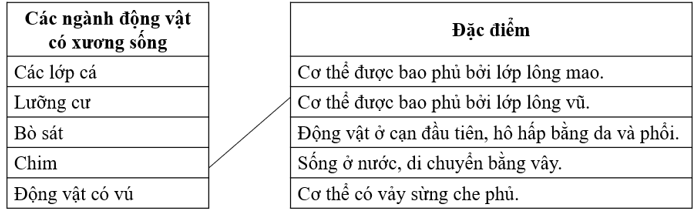 TIẾT 83, 84, 85, 77, 78 - BÀI 36. ĐỘNG VẬT
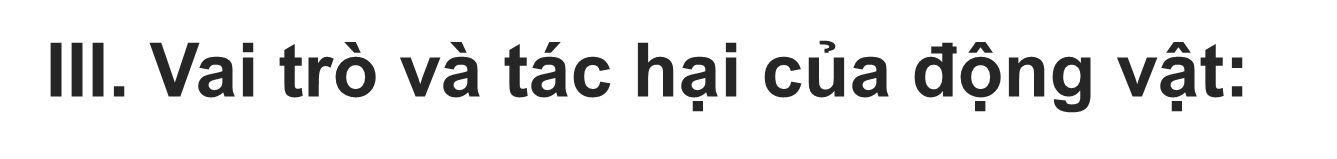 Luật chơi: 
Giám khảo là cô giáo và các học sinh. 
Có hai đội tham gia - đội Ủng hộ và đội Phản đối, mỗi đội 3 thành viên. 
Có tổng cộng 2 lượt tranh biện: Lượt tranh luận trong 2 phút và lượt phản hồi trong 2 phút. 
Điểm lý luận ở lượt tranh luận là 10 điểm/giám khảo 
Lượt phản hồi là 5 điểm/giám khảo.
16
[Speaker Notes: https://wordwall.net/resource/28800682]
TIẾT 83, 84, 85, 77, 78 - BÀI 36. ĐỘNG VẬT
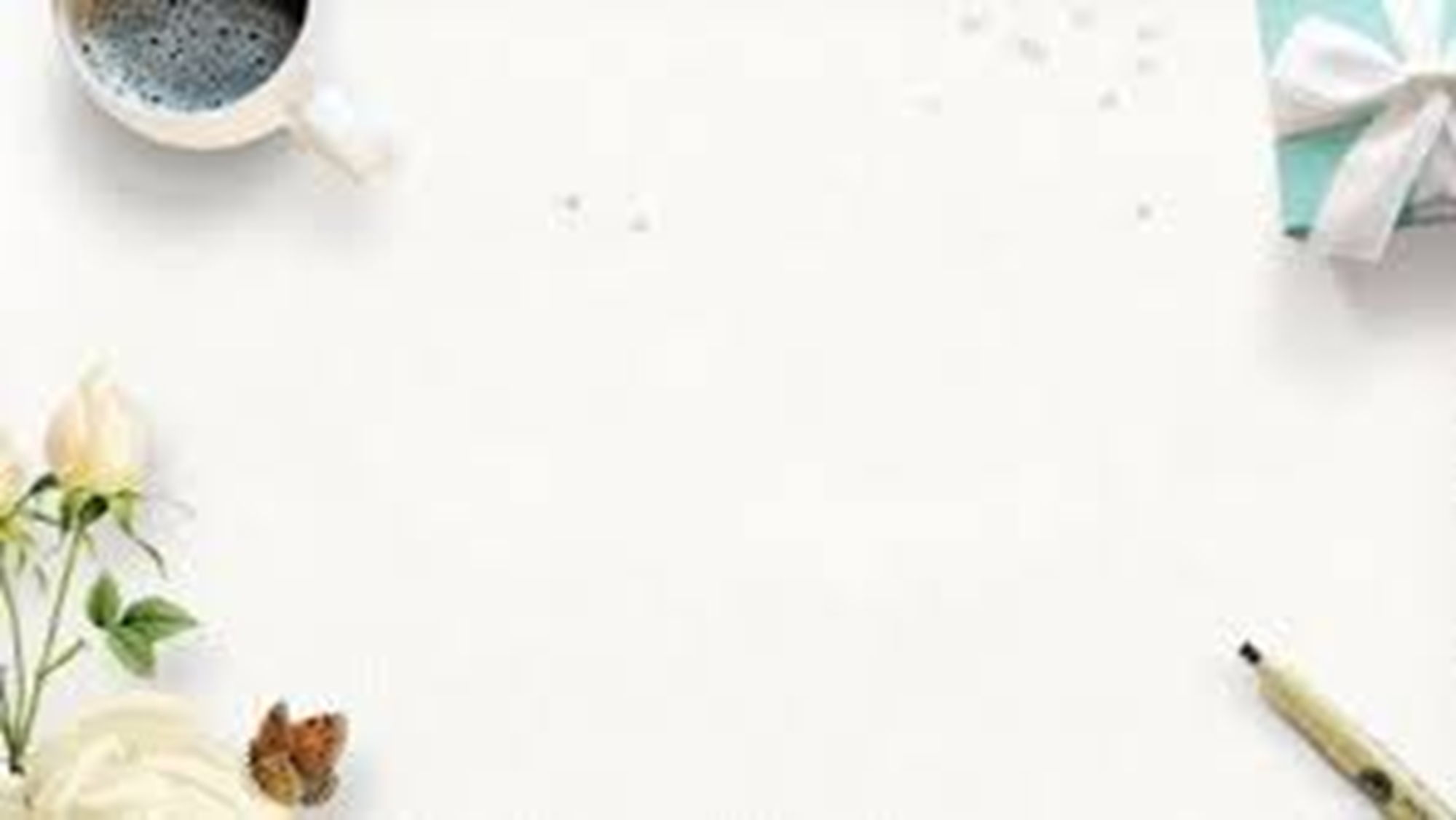 III. Vai trò và tác hại của động vật:
CHỦ ĐỀ: 
Động vật mang lại lợi ích hay tác hại nhiều hơn 
đối với đời sống con người và tự nhiên?
17
TIẾT 83, 84, 85, 77, 78 - BÀI 36. ĐỘNG VẬT
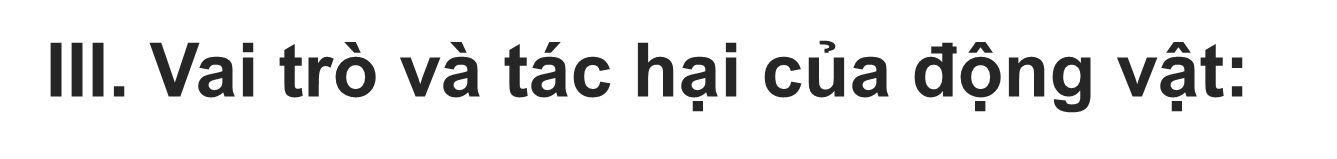 Đáp án nào sai khi nói về vai trò của động vật đối với tự nhiên?
a. Là mắt xích quan trọng của chuỗi thức ăn trong tự nhiên
b. Góp phần duy trì trạng thái cân bằng về mặt số lượng các loài trong hệ sinh thái
c. Cải tạo đất
d. Cung cấp thức ăn, nguyên liệu cho con người
e. Giúp thụ phấn và phát tán hạt cây
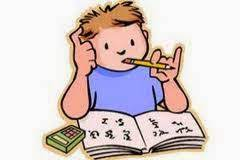 TIẾT 83, 84, 85, 77, 78 - BÀI 36. ĐỘNG VẬT
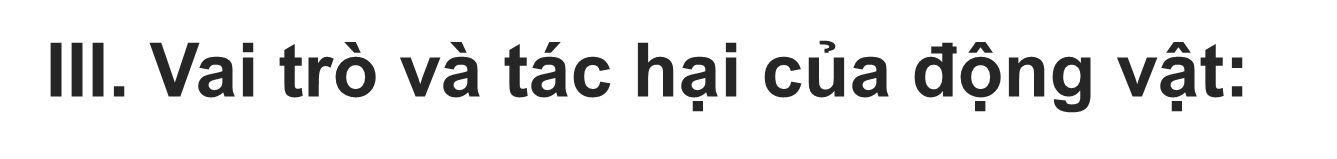 Đáp án nào sai khi nói về vai trò của động vật đối với đời sống con người?
a.  Cung cấp thức ăn, nguyên liệu cho con người
b.  Một số loài được sử dụng làm đồ mĩ nghệ và trang sức
c. Phục vụ nhu cầu giải trí và an ninh cho con người
c. Một số loài có khả năng tiêu diệt các sinh vật gây hại, bảo vệ mùa màng
d. Giúp thụ phấn và phát tán hạt cây
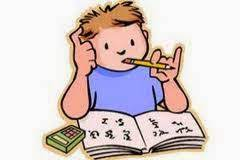 Lợi ích của động vật:
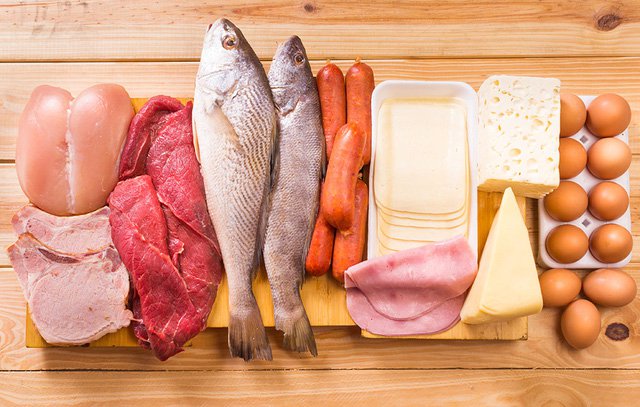 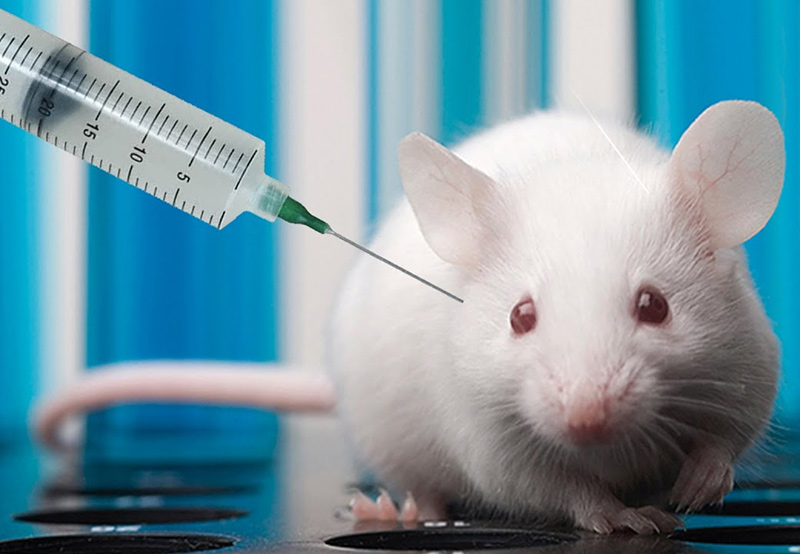 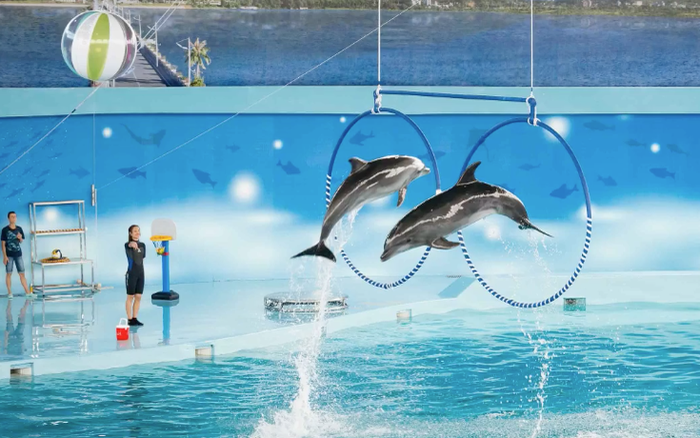 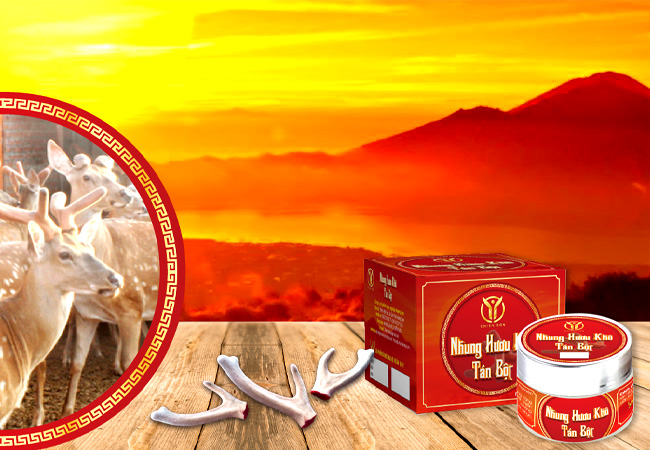 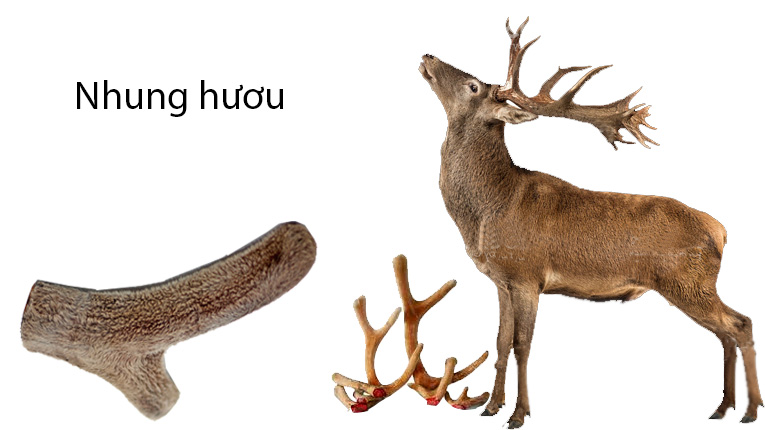 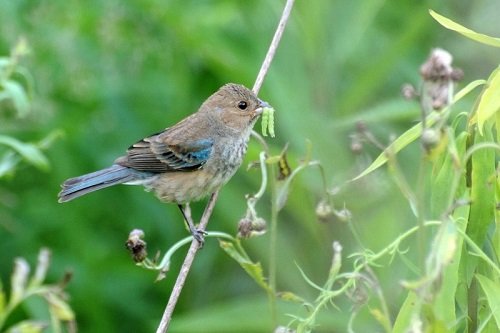 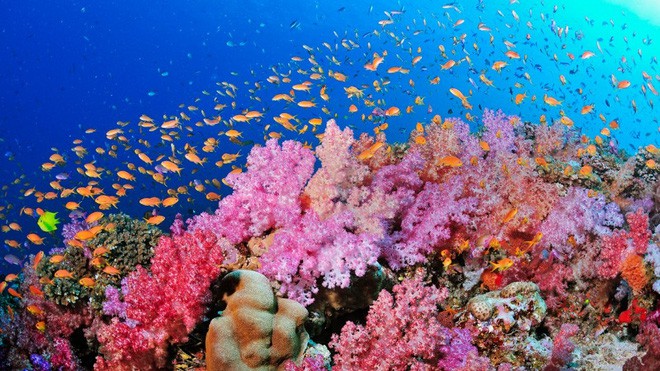 20
TIẾT 83, 84, 85, 77, 78 - BÀI 36. ĐỘNG VẬT
IV. Tác hại của động vật
Đáp án nào sai khi nói về tác hại của động vật đối?
Giun, sán kí sinh gây bệnh trong cơ thể người và động vật
b. Cung cấp thức ăn cho con người
c. Một số loài là vật trung gian truyền bệnh
d.  Một số loài gây hại cho cây trồng và vật nuôi
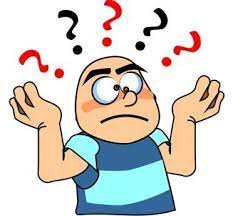 Tác hại của động vật:
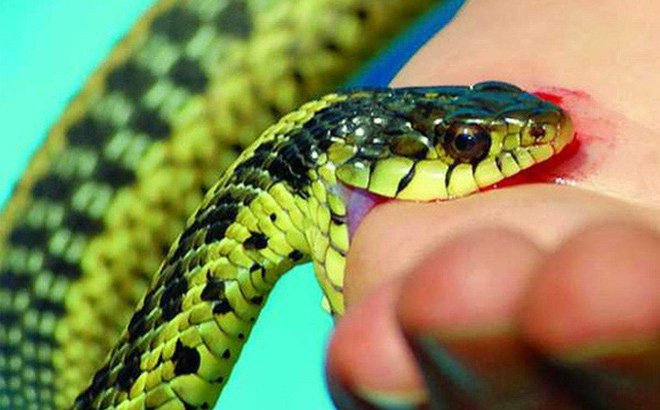 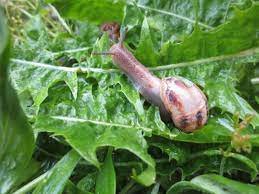 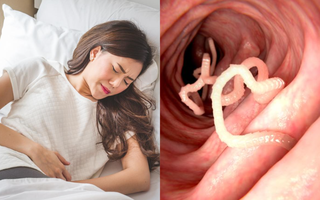 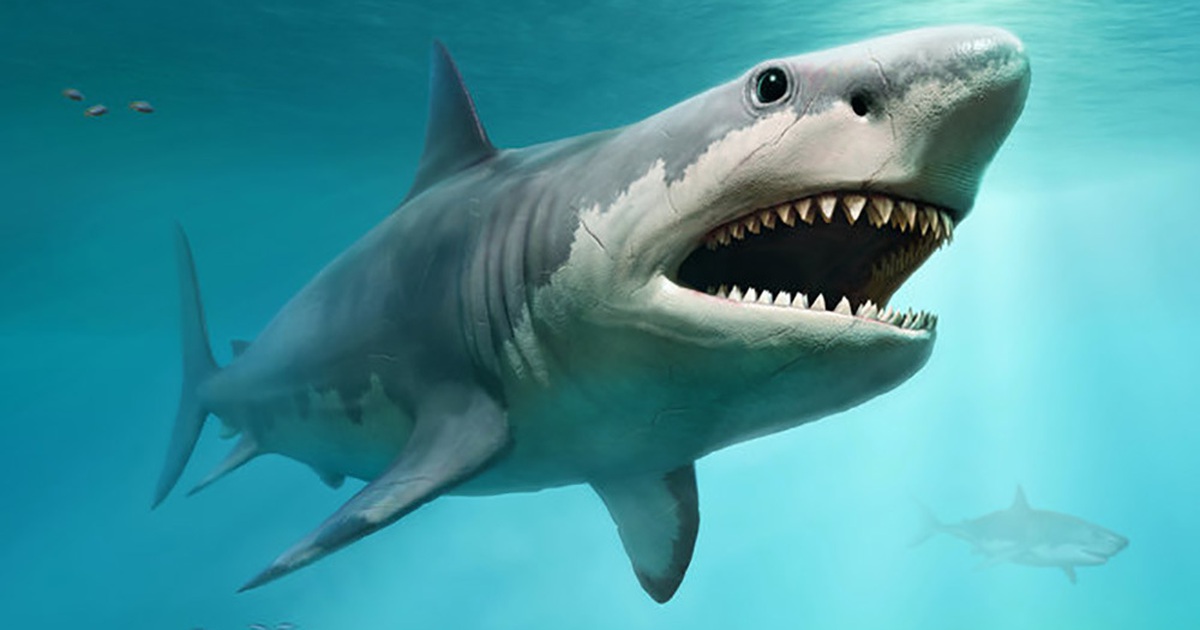 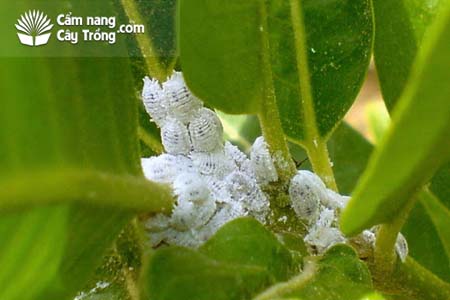 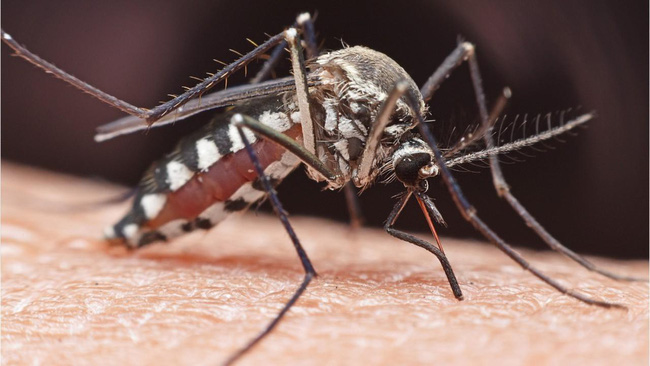 22
CỦNG CỐ:
1. Hình thức: HS làm việc cá nhân. 
2. Nhiệm vụ:
Tóm tắt nội dung bài học dưới dạng sơ đồ tư duy.
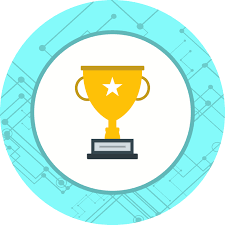 23
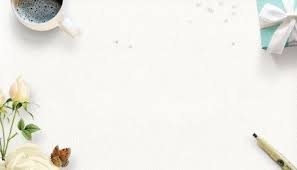 NHIỆM VỤ VỀ NHÀ:
Tập san: 
ĐA DẠNG ĐỘNG VẬT
Chủ đề: 
 Tuyên truyền bảo vệ động vật
Hình thức: trình bày bằng poster, sơ đồ tư duy, inforgraphic (khuyến khích các hình ảnh minh họa, ý tưởng trình bày sáng tạo)
Làm việc cá nhân hoặc hoạt động nhóm: 2-4HS/nhóm 
Deadline: Nộp vào tiết học sau.
24
TIÊU CHÍ CHẤM SẢN PHẨM
Thank You
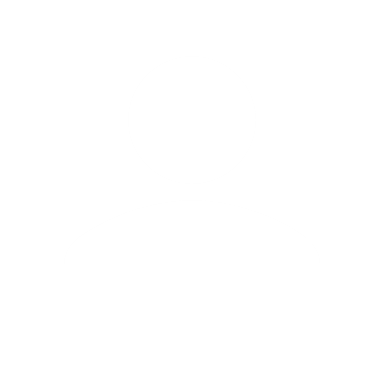 +1 23 987 6554
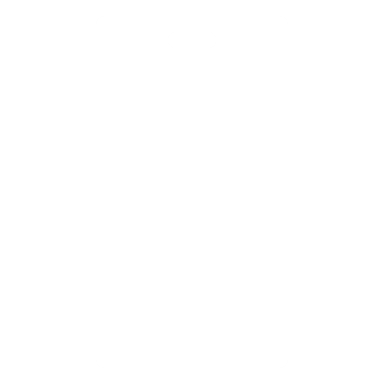 kalle@email.com
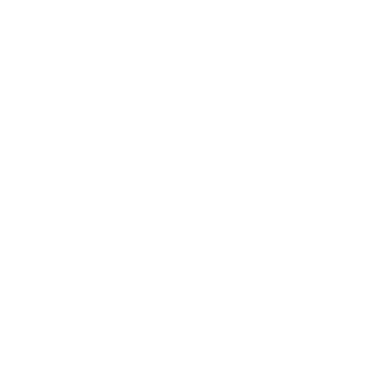 www.fabrikam.com
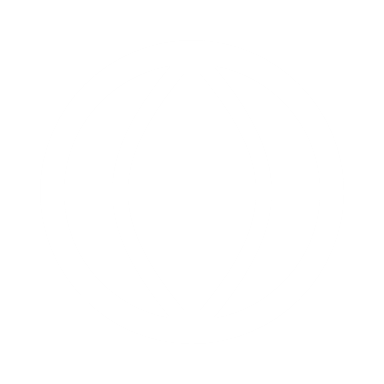 II. Các nhóm động vật
Nhiệm vụ: Hoạt động nhóm (10 thành viên/nhóm):
5 phút: 2 thành viên tìm hiểu 1 nhóm động vật về các thông tin: đặc điểm nhận biết, đại diện các nhóm.
5 phút: Tổng hợp kết quả - Hoàn thành sơ đồ tư duy
27
BẢNG THU HOẠCH. CÁC NHÓM ĐỘNG VẬT
Nhiệm vụ: Lắng nghe phần thuyết trình, thảo luận các nhóm, hoàn thiện bảng thu hoạch cá nhân sau:
28